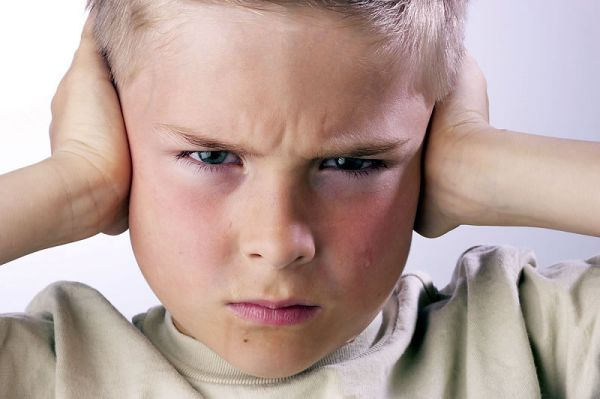 Oppositional Defiant Disorder (ODD)
&
Conduct Disorder
Disruptive, Impulse Control, and conduct Disorders
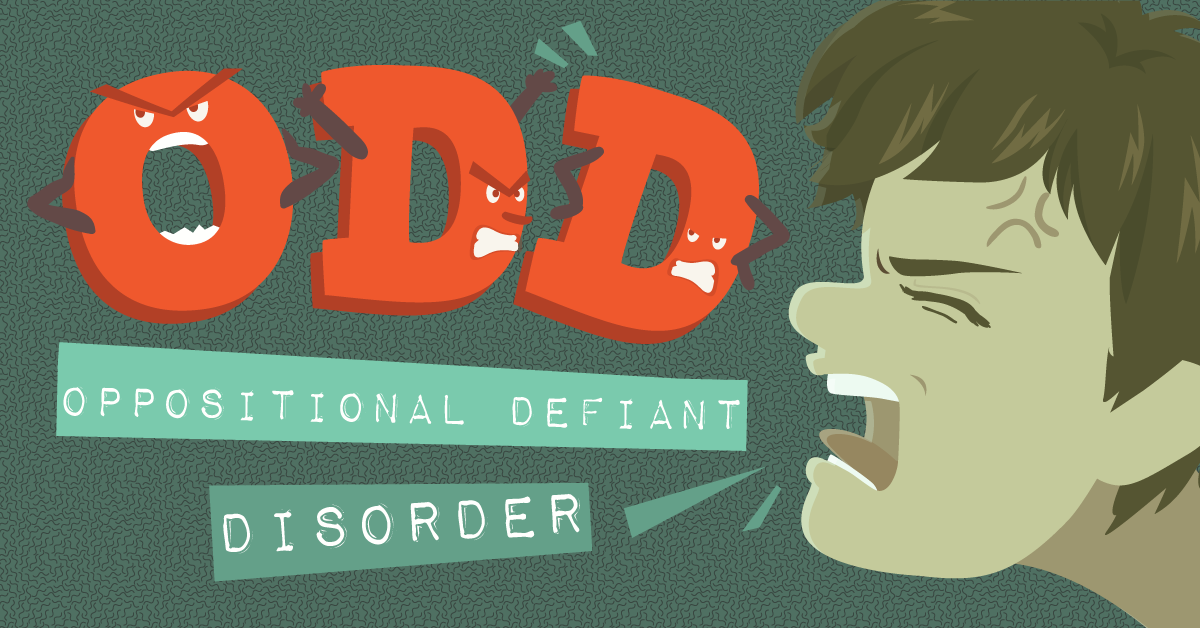 Oppositional Defiant Disorder(ODD)
Aren’t all kids oppositional from time to time?
All children are oppositional from time to time, particularly when tired, hungry, stressed or upset.  They may argue, talk back, disobey, and defy parents, teachers, and other adults.
Oppositional behavior is often a normal part of development for 2 to 3 year olds and early teens.
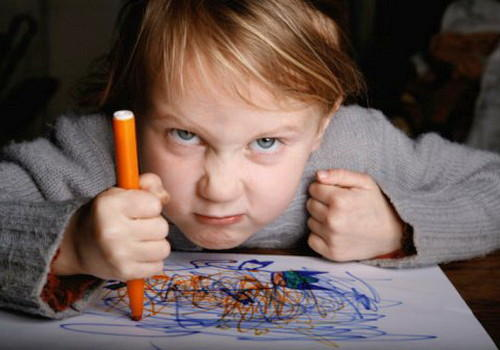 When does it become a problem?
Uncooperative and hostile behavior becomes a serious concern when it is so frequent and consistent that it stands out when compared with other children of the same age and developmental level and when it affects the child’s social, family, and academic life.
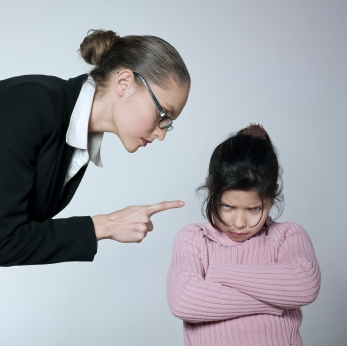 Definition
An ODD diagnosis may be given when there is an ongoing (for at least 6 months) pattern of uncooperative, defiant, and hostile behavior toward authority figures that seriously interferes with the youngster’s day to day functioning.
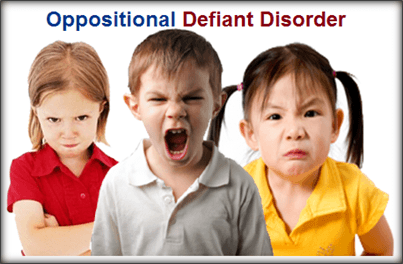 Symptoms
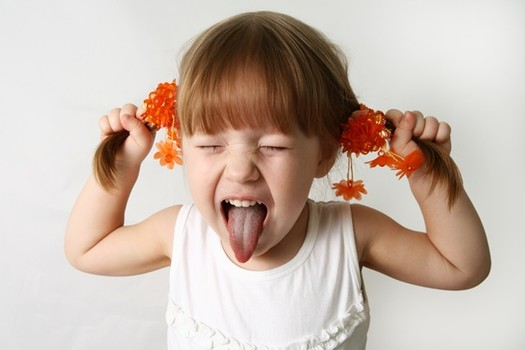 Symptoms of ODD may include:
Frequent temper tantrums
Excessive arguing with adults
Often questioning rules 
Active defiance and refusal to comply with adult requests and rules
Deliberate attempts to annoy or upset people
Additional Symptoms
Blaming others for his or her mistakes or misbehavior
Often being touchy or easily annoyed by others
Frequent anger and resentment
Mean and hateful talking when upset
Spiteful attitude and revenge seeking
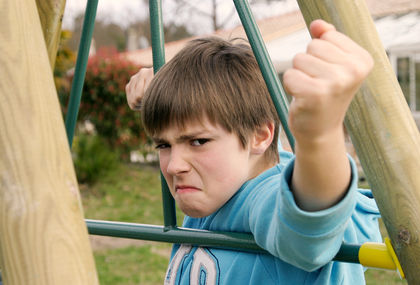 Causes & Frequency of Occurrence
The symptoms are usually seen in multiple settings, but may be more noticeable at home or at school.
1% - %16 of all school-age children and adolescents have ODD

The causes of ODD are unknown, but many parents report that their child with ODD was more rigid and demanding than the child’s siblings from an early age.
Biological, psychological, and social factors all may play a role
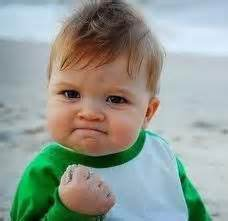 Co-existing Disorders
Children who present with ODD symptoms should have a comprehensive evaluation
It is important to look for other disorders which may be present including, ADHD, learning disabilities, mood or anxiety disorders
It may be difficult to treat the symptoms of ODD without treating the coexisting disorder
Some kids with ODD may go on to develop conduct disorder
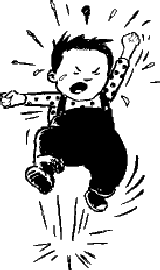 Treatment
Treatment for ODD may include:
 Individual therapy to develop more effective anger management
Family therapy to improve communication and mutual understanding
Problem-Solving and Social Skills Training to help decrease negativity and improve frustration tolerance with peers
Parent Management Training is also effective at helping them mange the child’s behavior
Medication may also be effective in controlling some of the more distressing symptoms of ODD as well as other coexisting conditions like depression or anxiety
Suggestions for Parents
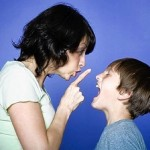 A child with ODD can be very difficult for parents. These parents need support and understanding.

They should always build on the positives.
Pick your battles/avoid power struggles if possible
Set reasonable & consistent limits & consequences
Sources
American Academy of Child & Adolescent Psychiatry – Facts for Families, 3/11, #72
Conduct Disorder
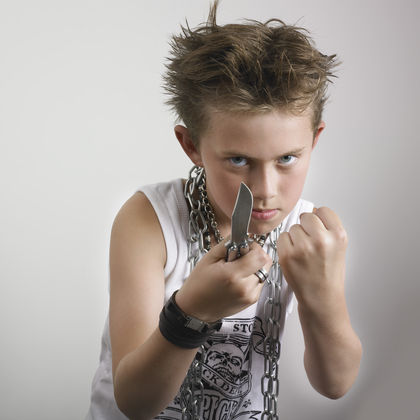 Conduct Disorder vs. ODD
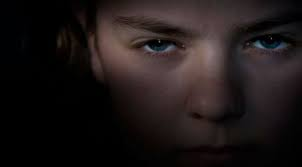 Conduct Disorder goes beyond the behaviors demonstrated by a child with ODD
The essential feature of Conduct Disorder is a repetitive and persistent pattern of behavior by a child or teenager in which the basic rights of others or major age-appropriate societal norms or rules are violated, as manifested by the presence of 3 (or more) of the following criteria in the past 12 months, with at least 1 criterion present in the past 6 months
Aggression to people and animals
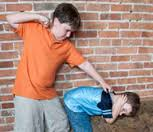 Often bullies, threatens, or intimidates others
Often initiates physical fights
Has used a weapon that can cause serious physical harm to others (bat, knife, brick, broken bottle, etc.)
Has been physically cruel to people
Has been physically cruel to animals
Has stolen while confronting a victim (mugging, armed robbery, purse snatching, extortion)
Has forced someone into sexual activity
Destruction of property
Has deliberately engaged in fire setting with the intention of causing serious damage
Has deliberately destroyed others’ property (other than by fire setting)
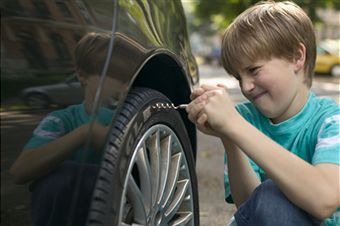 Deceitfulness or theft
Has broken into a house, building, or car
Often lies to obtain goods or favors or to avoid obligations (“cons” others)
Has stolen items of nontrivial value without confronting a victim (shoplifting, but without breaking and entering, forgery)
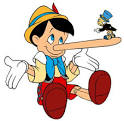 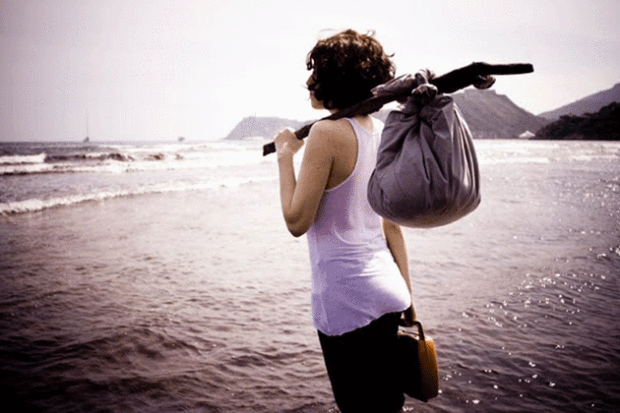 Serious Violations of rules
Often stays out at night despite parental prohibitions, beginning before age 13 years
Has run away from home overnight at least twice while living in parental or parental surrogate home (or once without returning for a lengthy period)
Is often truant from school, beginning before age 13
Two Types
Childhood-Onset Type – at least one criterion characteristic of Conduct Disorder prior to age 10
Kids with this type are usually male and are more likely than later onset to develop Antisocial Personality Disorder as an adult



Adolescent-Onset Type – this subtype is defined by the absence of any criteria of Conduct Disorder until after 10 years of age
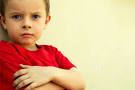 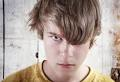 Sources
Psych Central/Conduct Disorder